KATAKOMBE U RIMU
Katakombe sv. Kalista

Pripremila: Josipa Tomašević
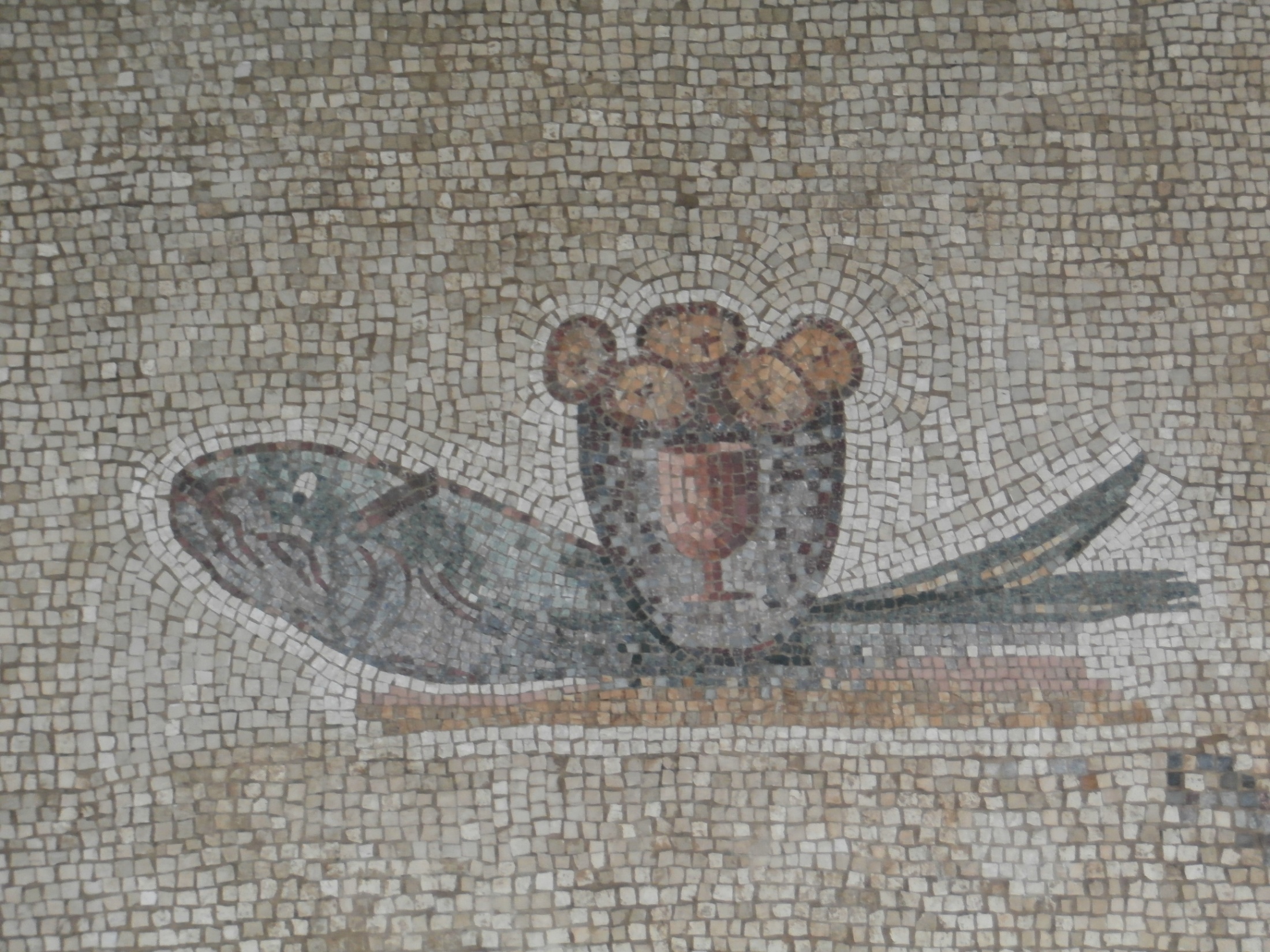 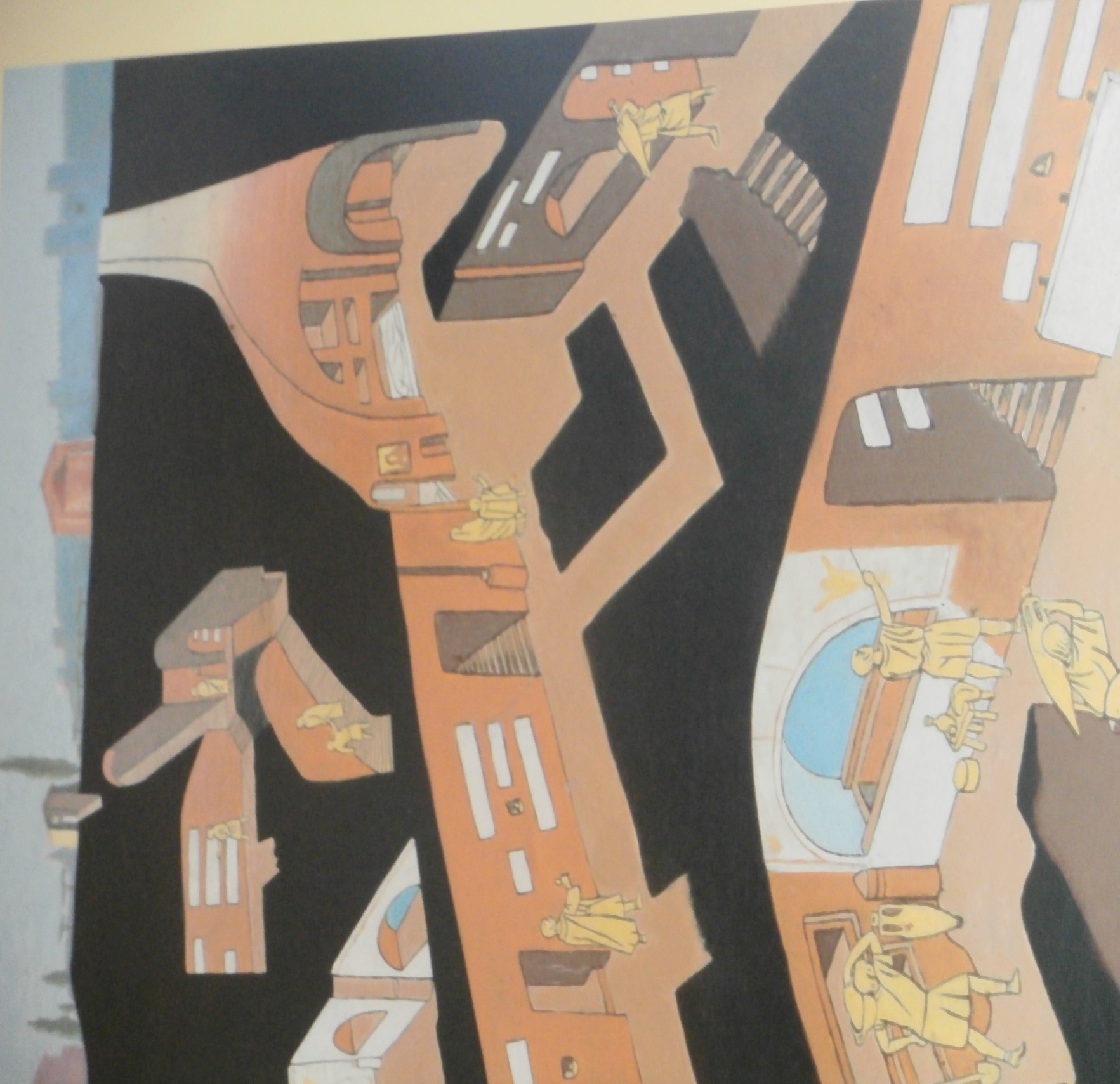 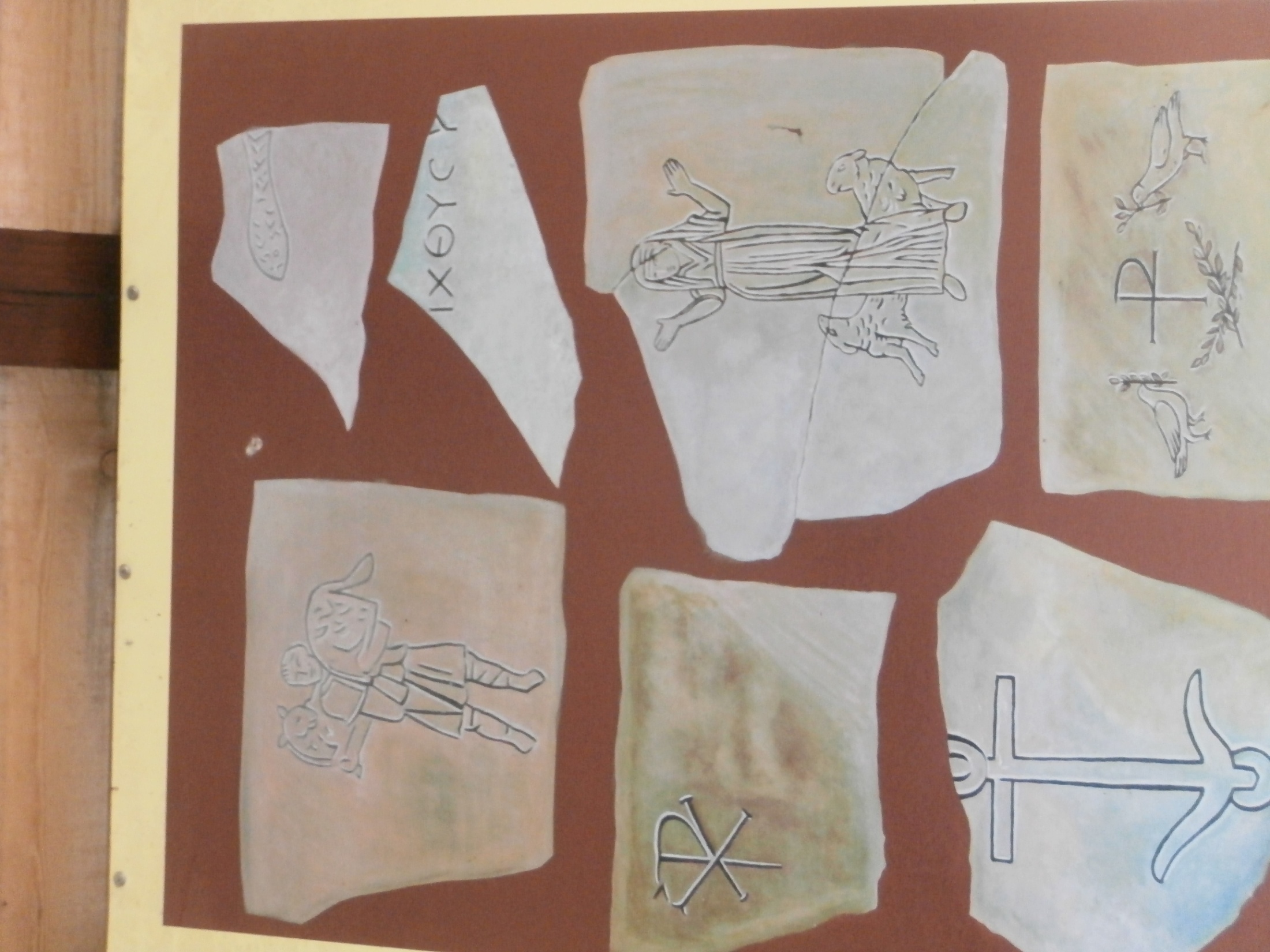 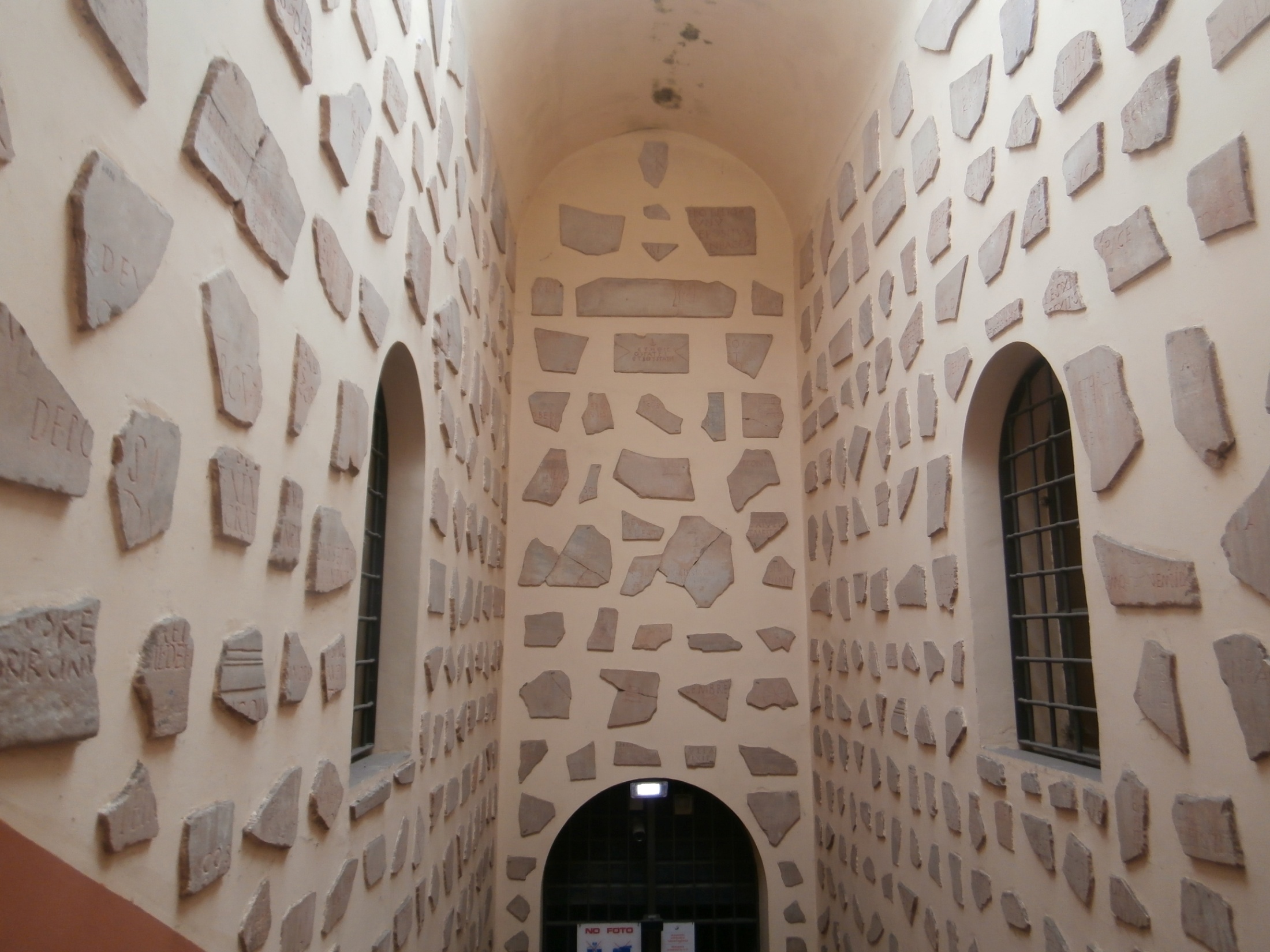 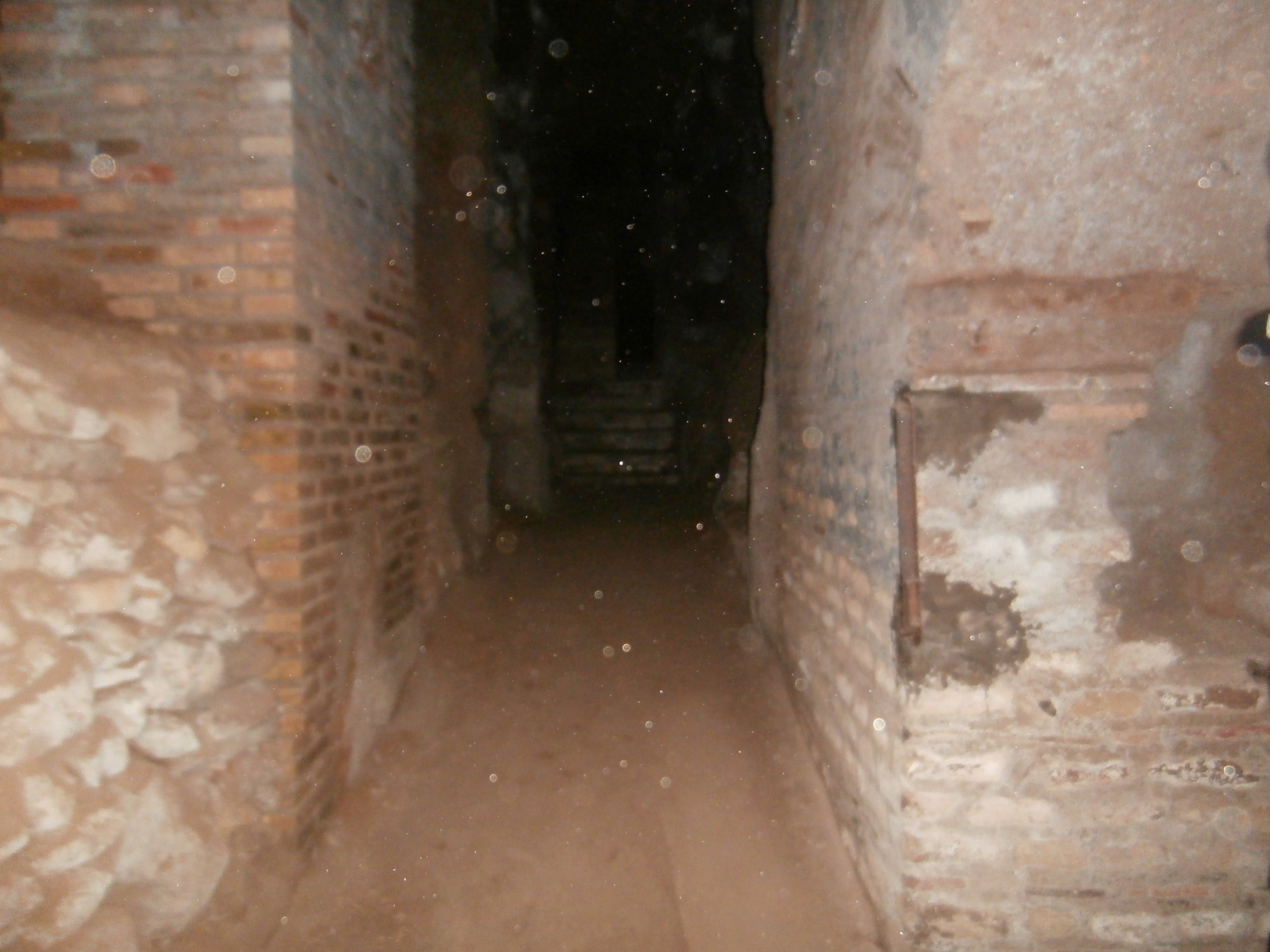 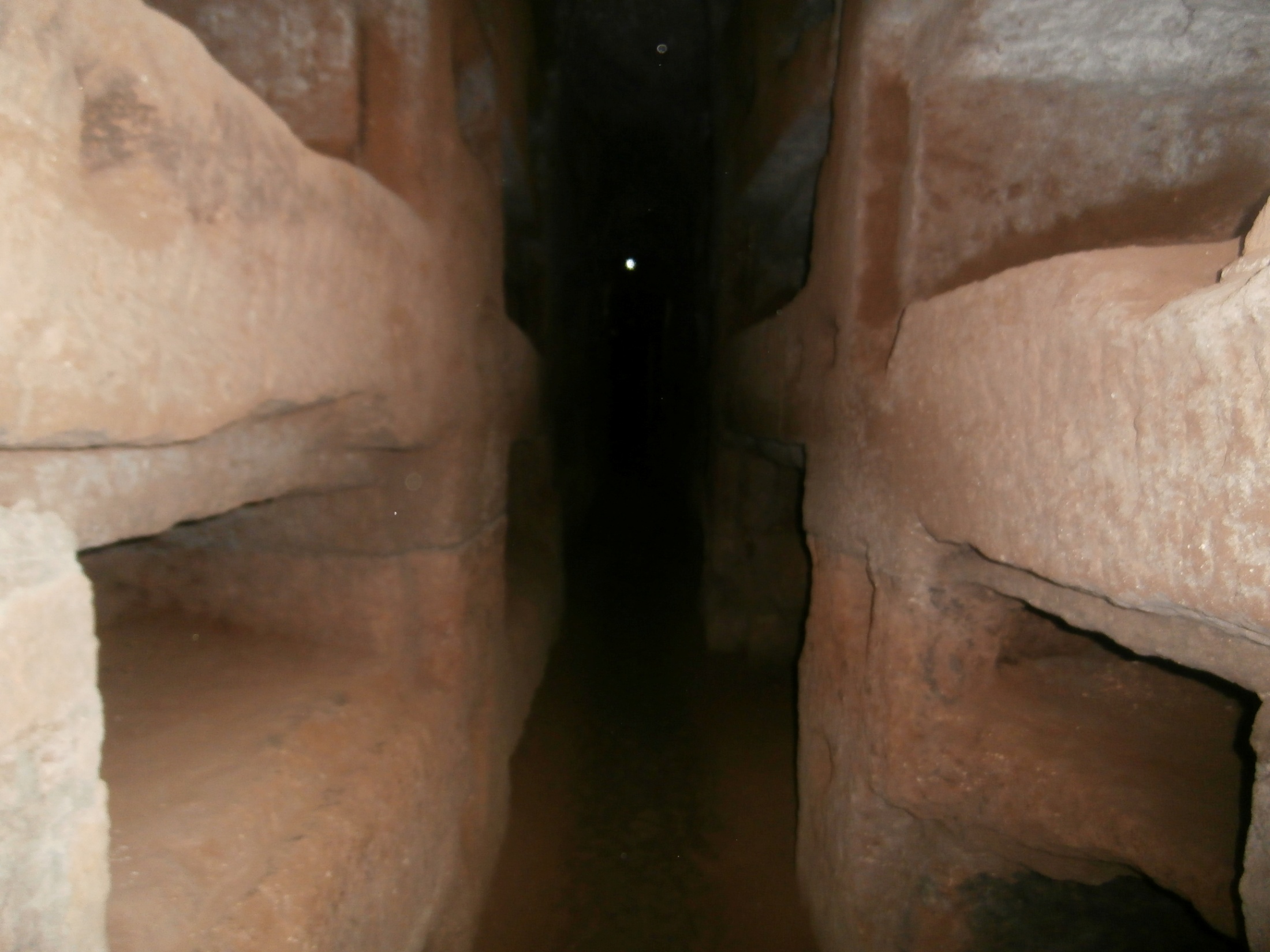 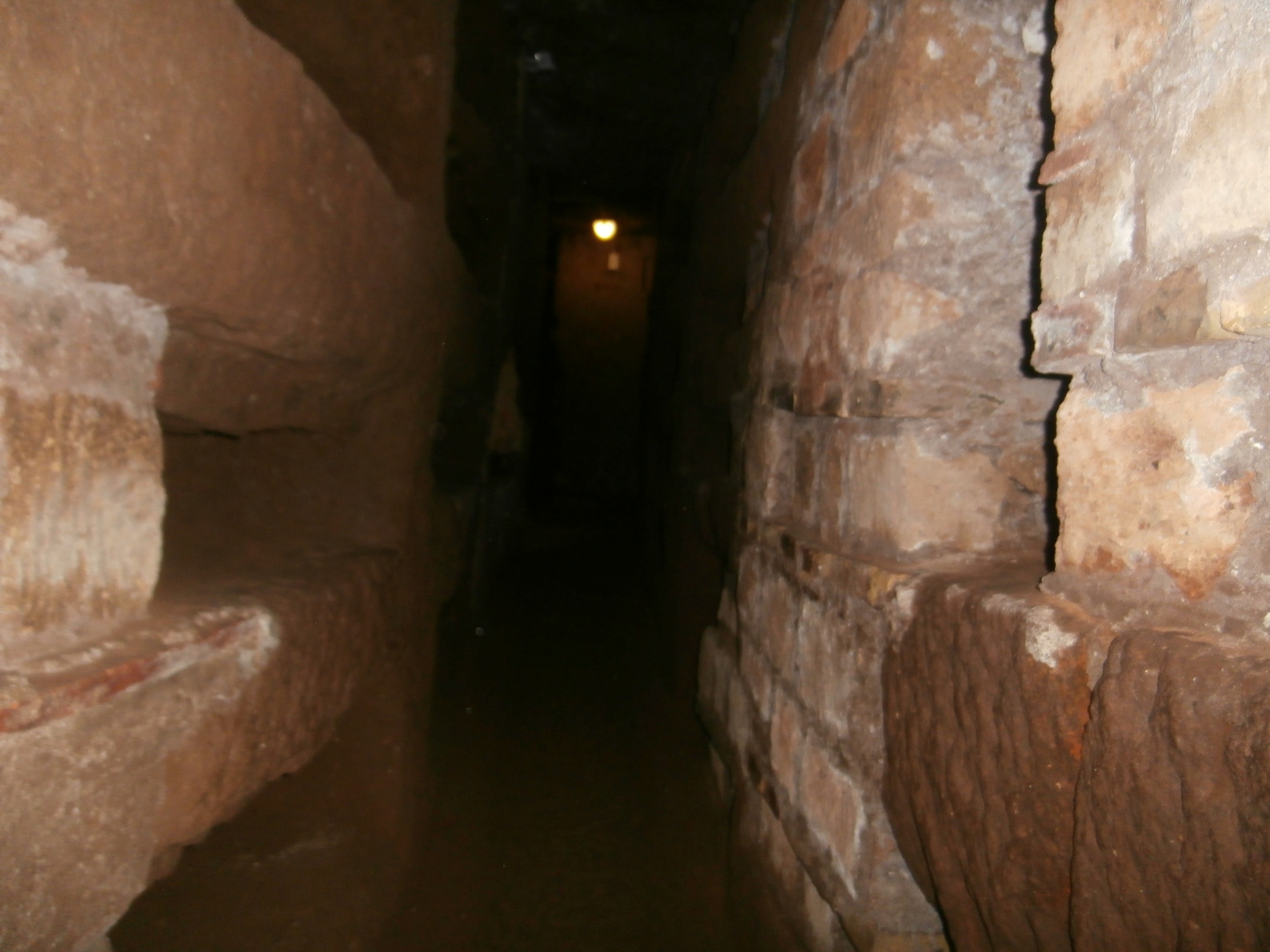 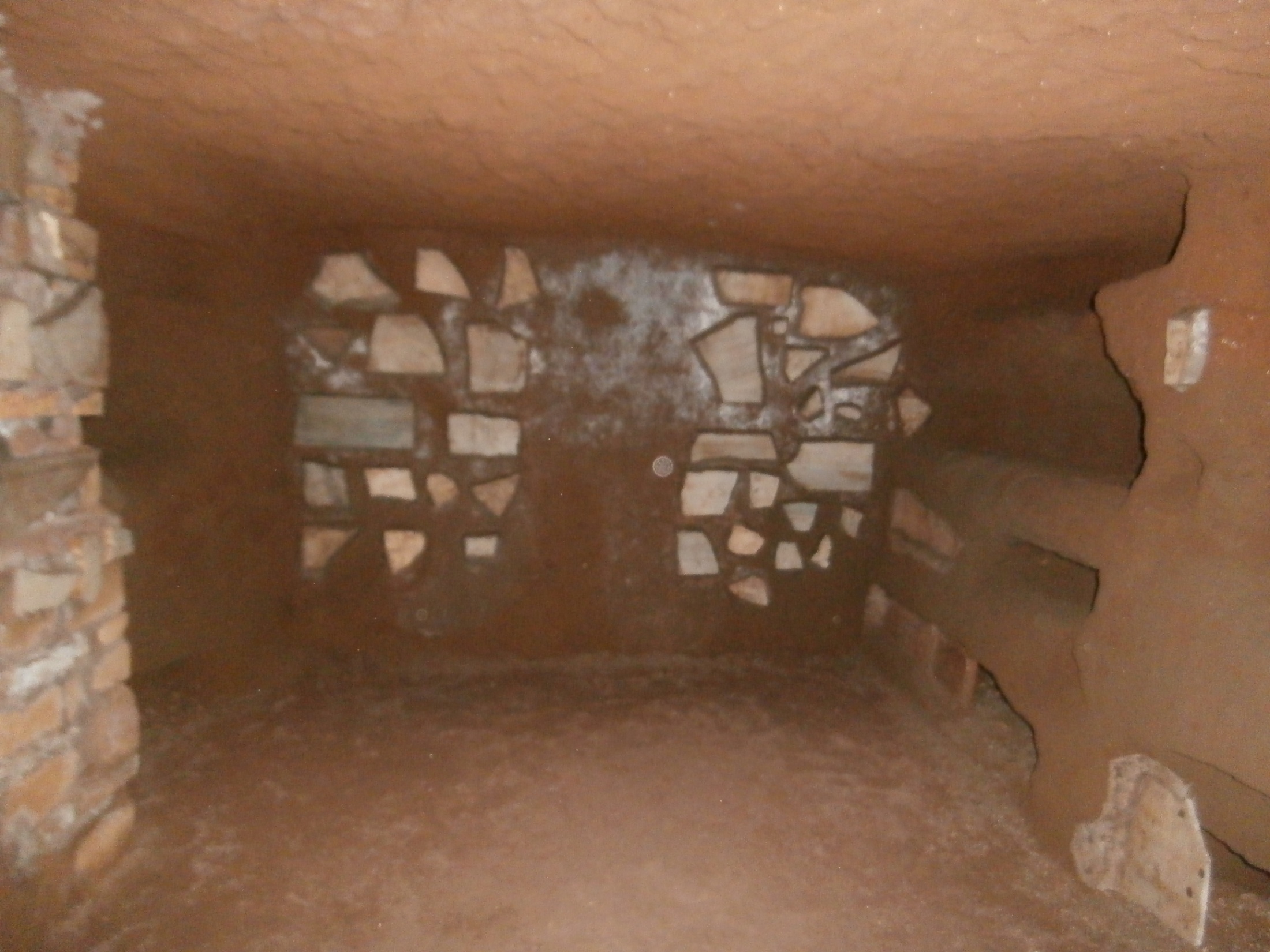 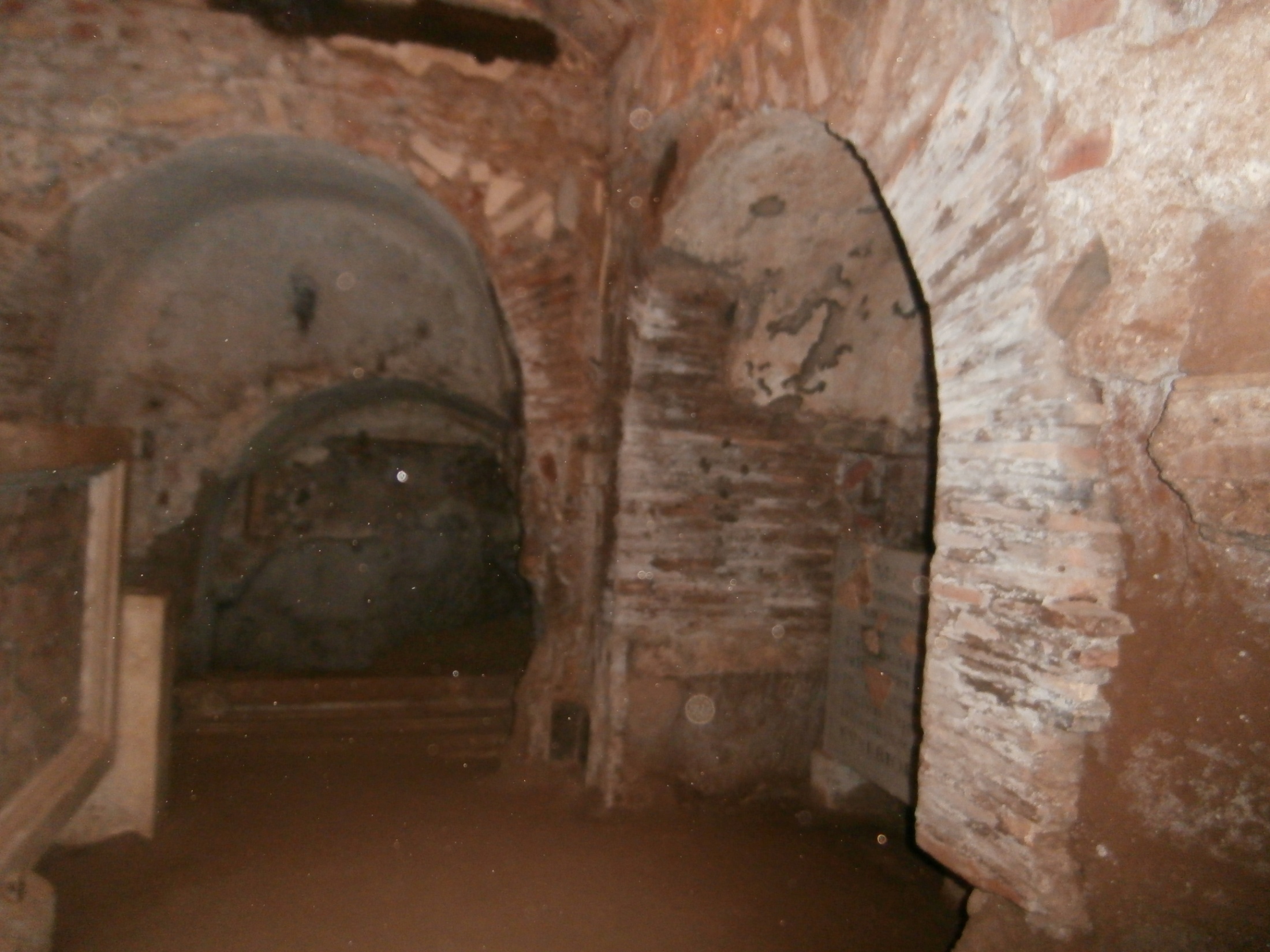 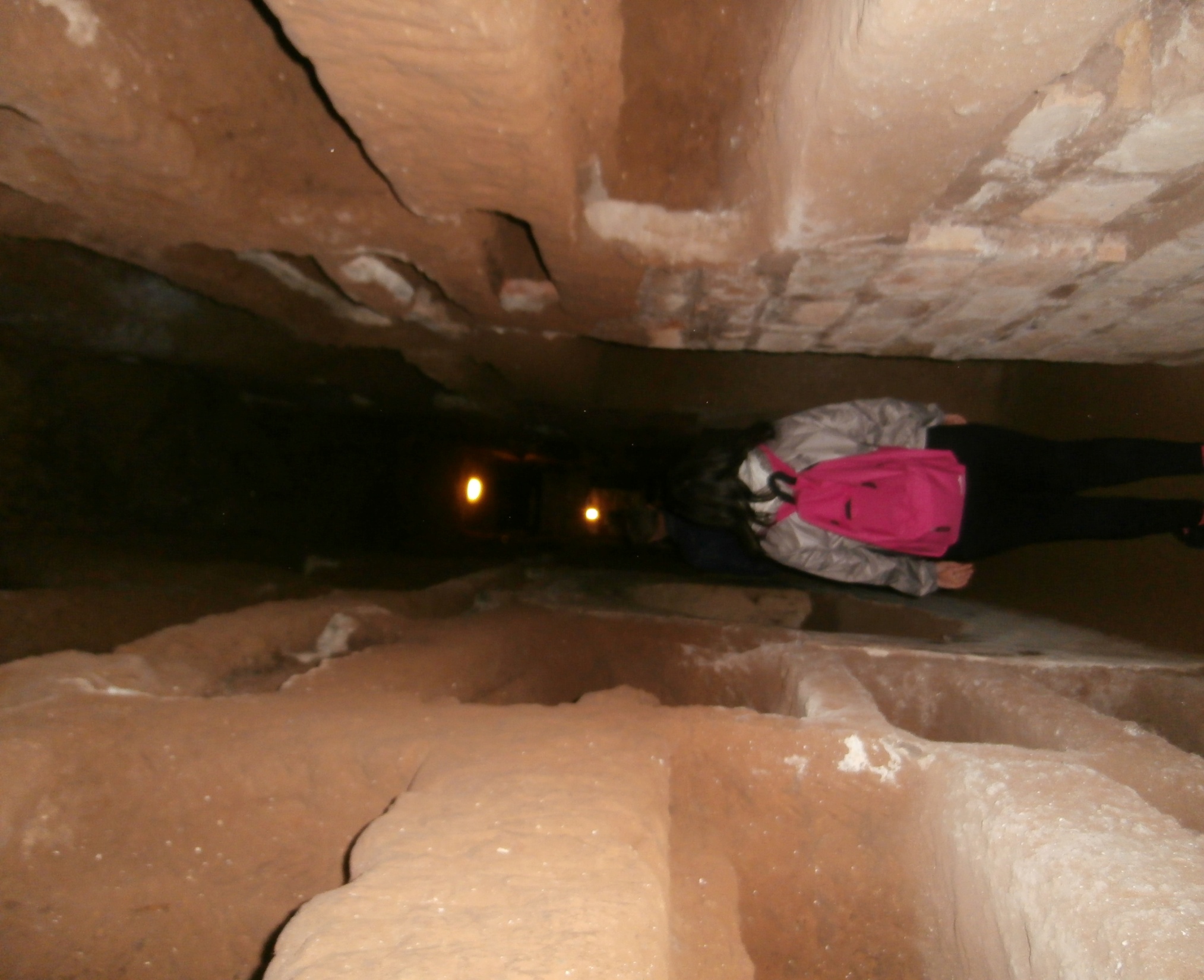 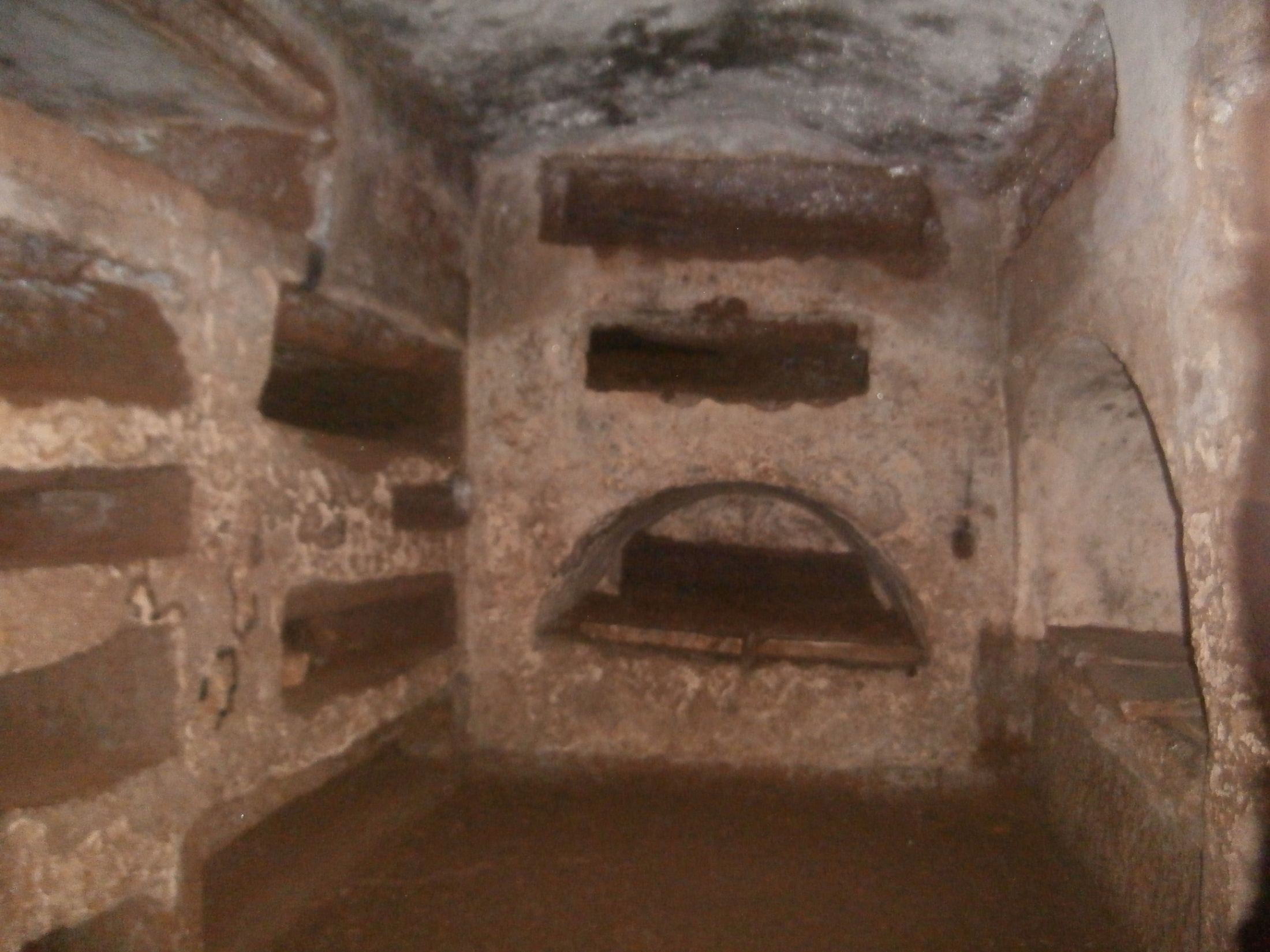 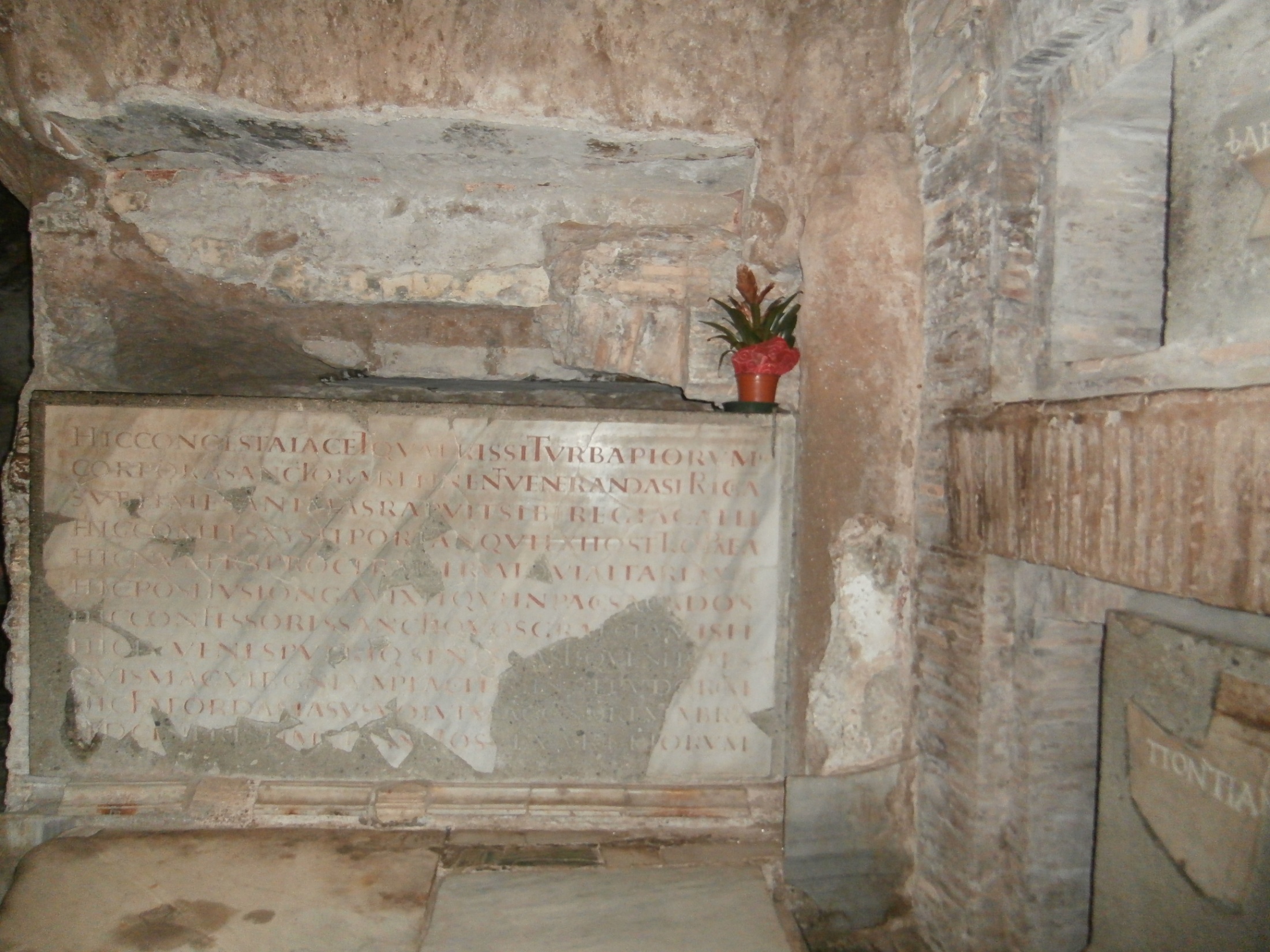 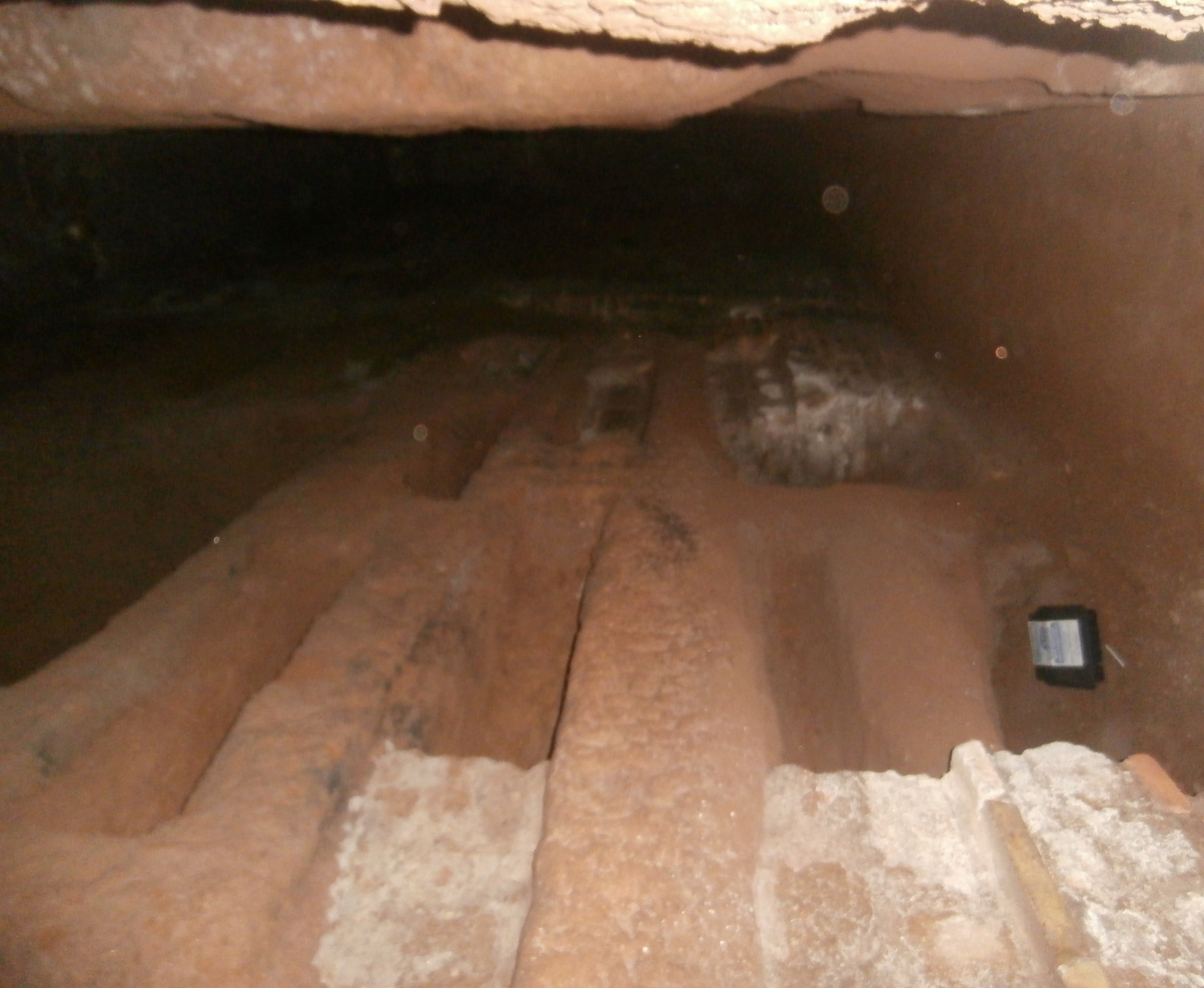